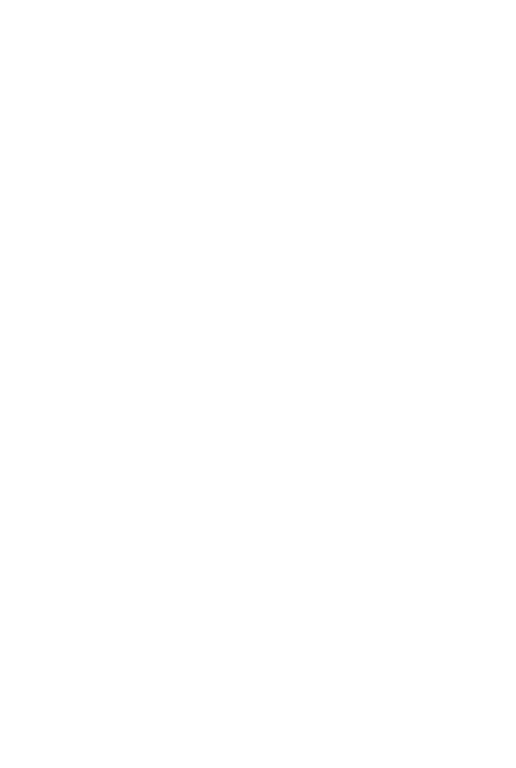 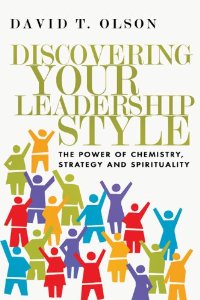 Dave Olson

davetolson@gmail.com

510-703-2445
The Website

www.sixstyles.org
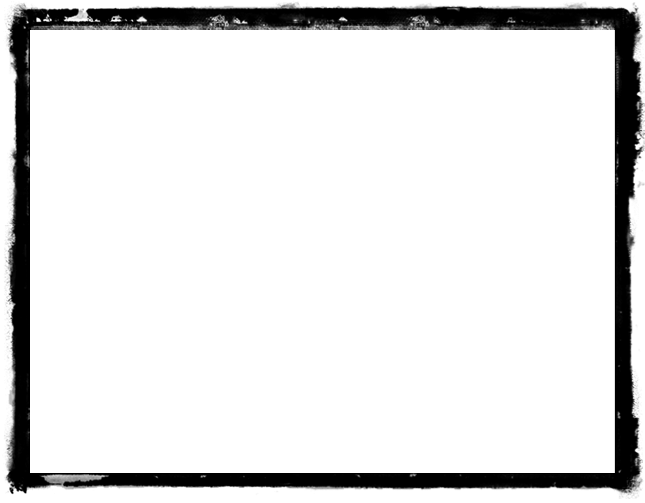 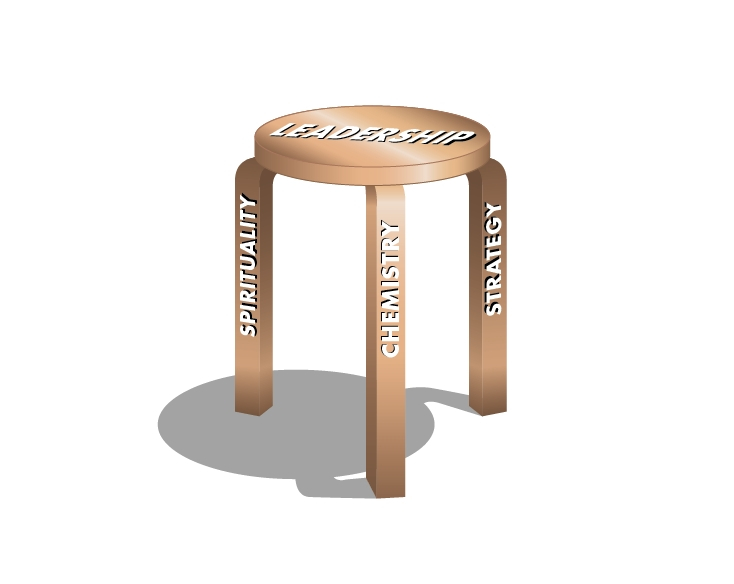 Who Are You?
"Why else were individuals created, but that God, loving all infinitely, should love each differently? And this difference, so far from impairing, floods with meaning the love of all blessed creatures for one another, the communion of the saints."
"If all experienced God in the same way and returned Him an identical worship, the song of the Church triumphant would have no symphony, it would be like an orchestra in which all the instruments played the same note. "
Aristotle has told us that a city is a unity of unlikes, and St. Paul that a body is a unity of different members. Heaven is a city, and a Body, because the blessed remain eternally different:
a society, because each has something to tell all the others - fresh and ever fresh news of the "My God" whom each finds in Him whom all praise as "Our God".
C. S. Lewis, The Problem of  Pain, chapter nine, "Heaven"
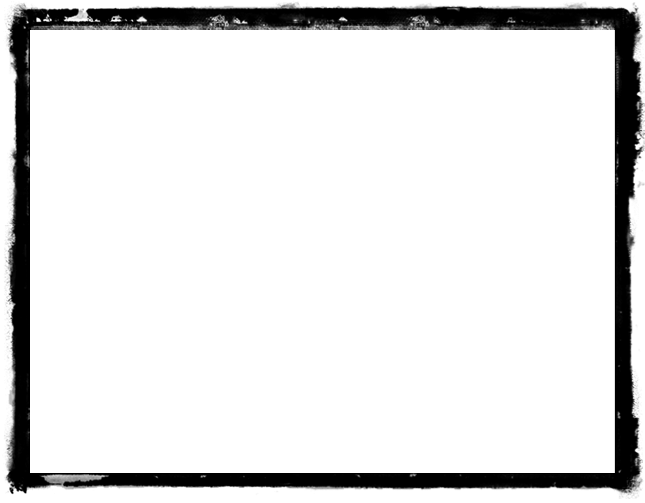 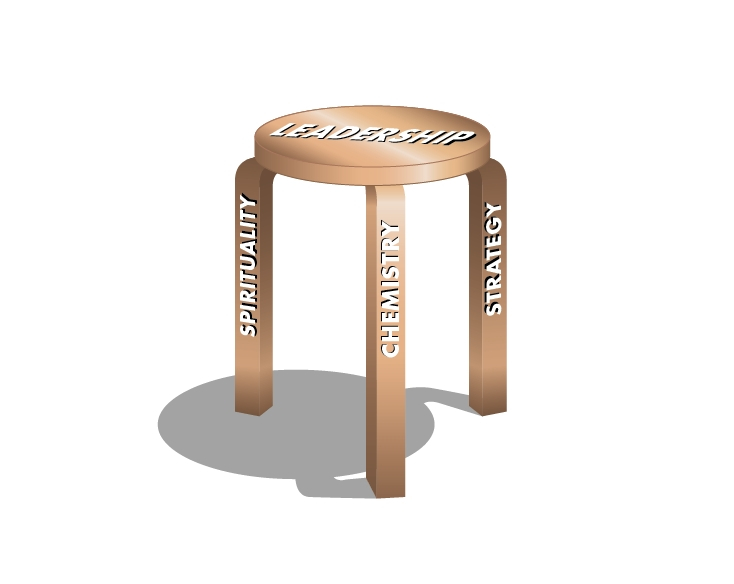 What do you use to Serve God?
Your Gifts,
Your Passions, 
Your Personality 
and
Your Cultural Experiences.
Most Christians do not know what their best Gifts are.
Most Christians do not connect their Passions with their Gifts.
Most Christians do not understand that God works through your unique personality.
Most Christians do not understand that they will minister best in the place of their cultural experiences.
What was Your 
Favorite 
Car?
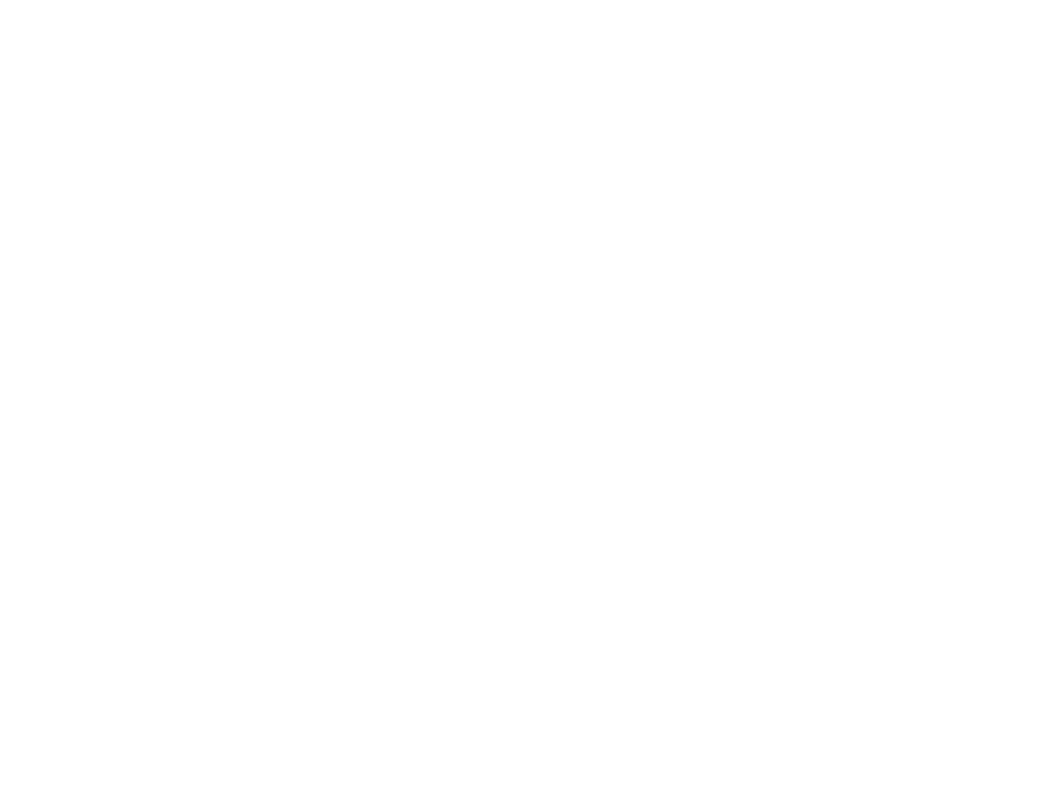 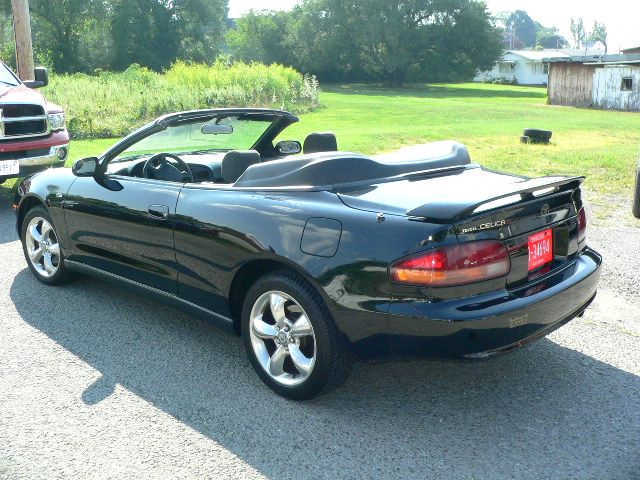 Your Gifts are the Vehicle you drive.  
You serve God with your gifts.
Your Passion 
Is the Gas in 
your tank - 
what motivates 
the use of 
your gifts.
Your Personality is how you drive your vehicle, 
the unique you - created by God, but shaped by your family, experience
 and culture.
Your Gifts are your vehicle.
Your Passion is the gas in the Tank.
Your Personality determines how you drive your vehicle.
Your Cultural Experiences . . . 

Determine who you will be best at reaching (unless you have a missionary gift.)
Fruit . . . 

Is What God longs to Produced in Us - When our Activities are Touched by the Holy Spirit as we Serve Jesus, Fruit is produced.
In the Kingdom of God, the standard of evaluation is:
Count the Fruit!
Definition Of a
Christian Leader
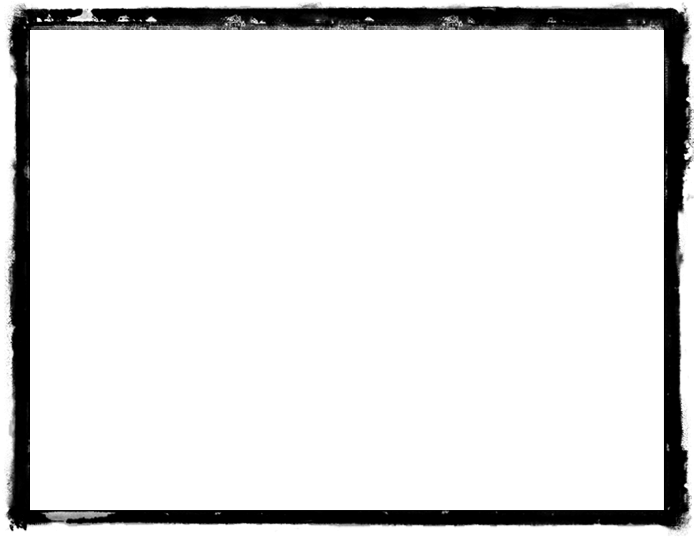 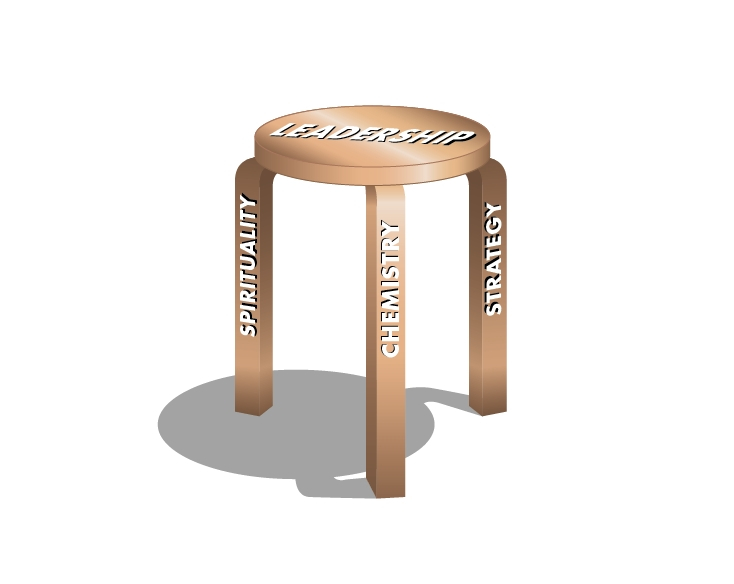 Definition
Christian leadership occurs when a person influences OTHER PEOPLE to move forward in fulfilling God’s will for their lives, their families, their churches, their communities and sometimes the entire world.
Write Down
INDIVIDUALS that you want to help move forward in fulfilling God’s will for their lives.
Also
their families,
your church, 
your community 
Even the whole world.
Every Christian 
is Meant to be 
both a
Servant 
and a
Leader.
Tell Your Neighbor: 

You were meant 
to be both 
a Servant 
and 
a Leader!
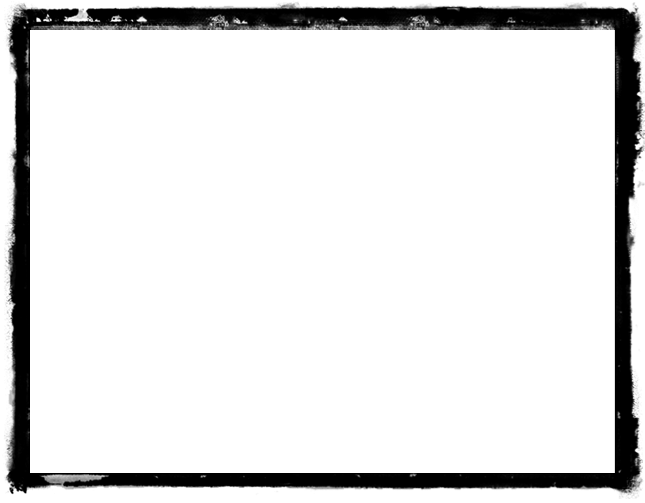 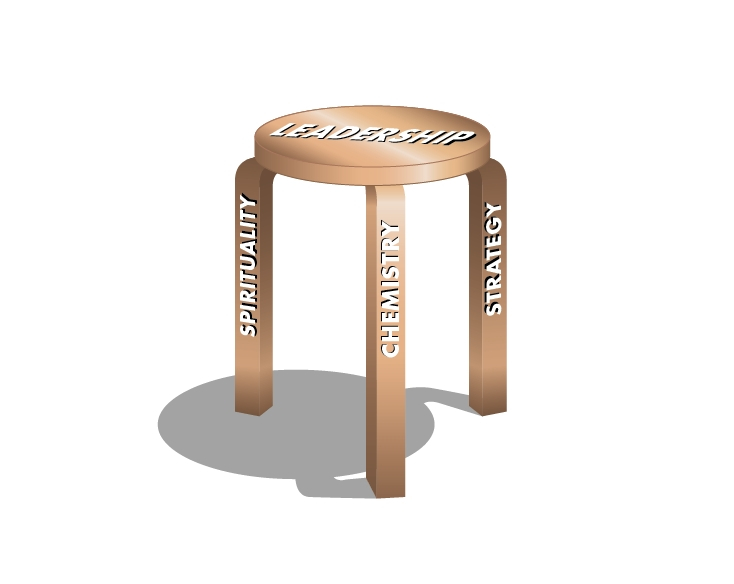 The Three Special Gifts and the Six Styles
The Three Legs
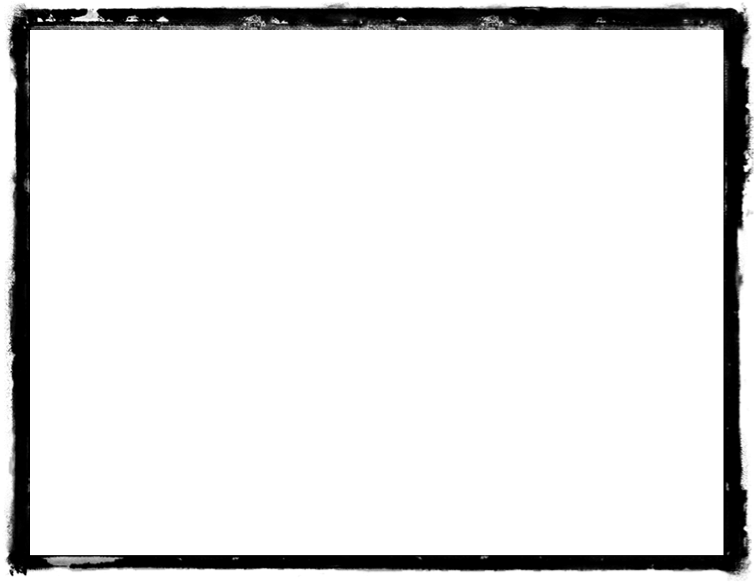 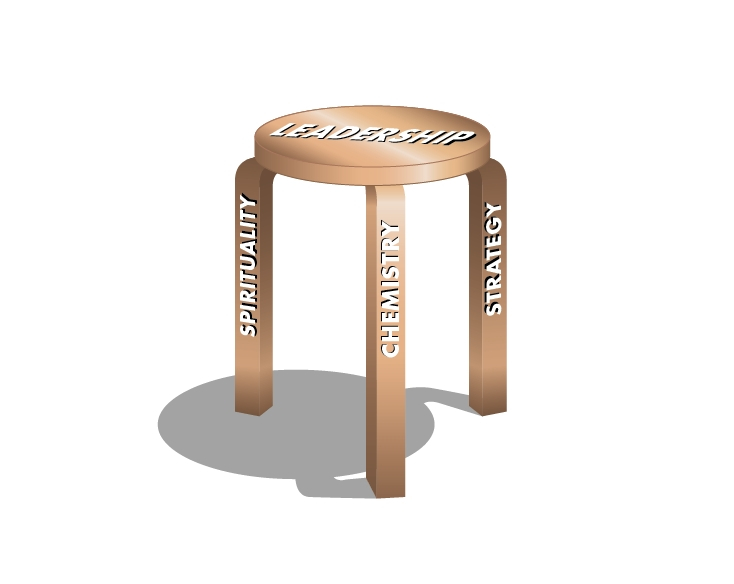 God has given every Christian
 a Special Gift to Serve Him.
What Were the Most Important Words of Jesus?
The Great Commandment A
"Love The Lord Your God, with all your heart .  .  . 
"
The Great Commandment B
"And your neighbor as yourself (with all your soul)."
The Great Commission
Therefore go and make disciples of all nations, baptizing them in the name of the Father and of the Son and of the Holy Spirit, and teaching them to obey everything I have commanded you (with all your mind)." (Matthew 28:19)
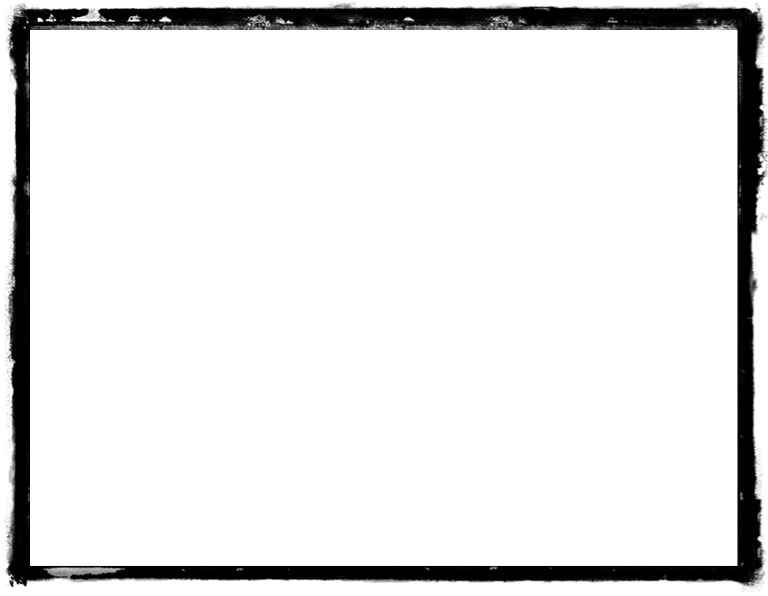 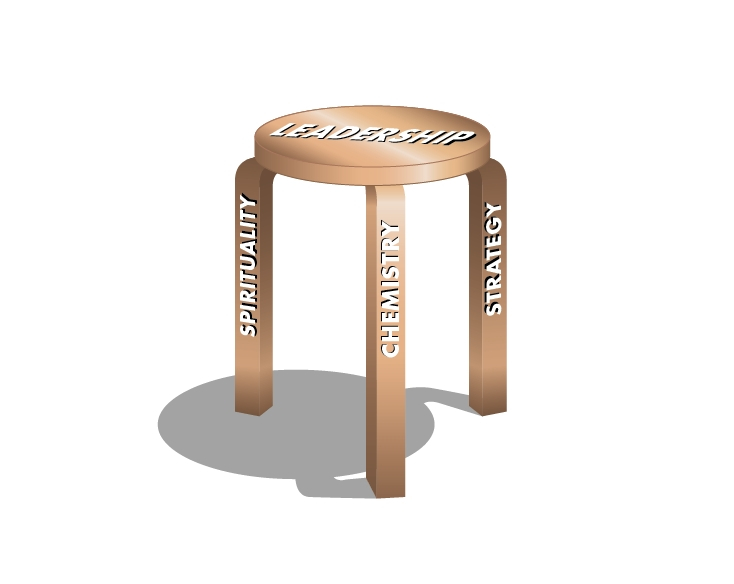 God made you good at one of these three Legs. Nobody had to teach you - God made you good at this.
Spirituality Fulfills the Great Commandment A
Chemistry Fulfills the Great Commandment B
Strategy Fulfills the Great Comission
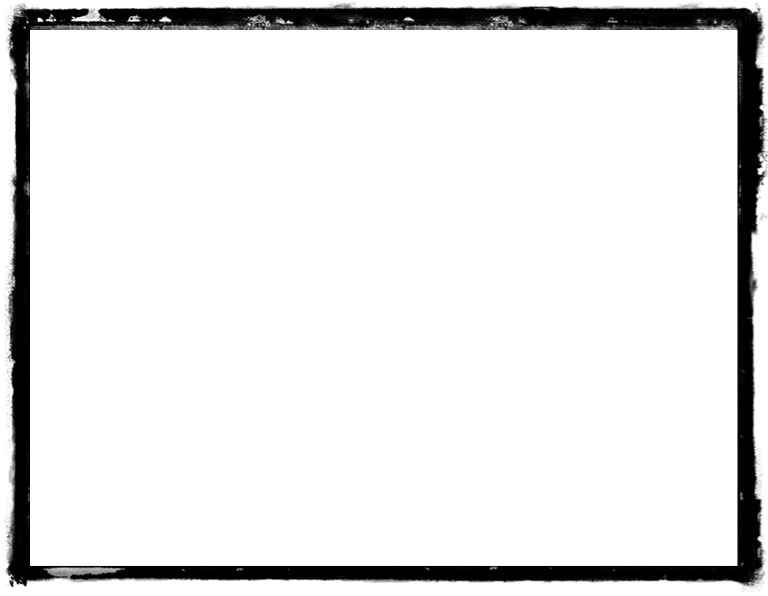 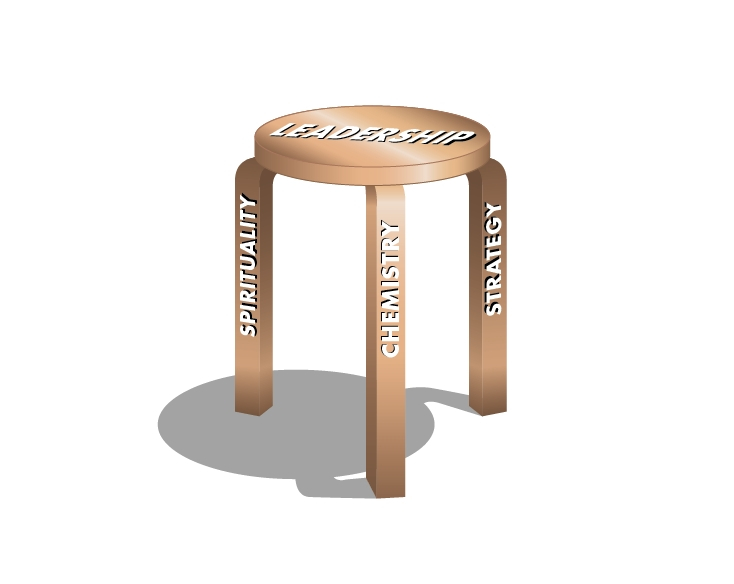 Which Leg Are You Strongest In?
The Three Legs of the Leadership Stool
Spirituality People have a commitment to deep spiritual transformation that brings about the life-changing work of God in people.

"Love the Lord your God with all your heart, soul, mind, and strength."
The Three Legs of the Leadership Stool
Spirituality -
Chemistry people create an inviting relational atmosphere that creates joy and love in the culture of your church.

"And your neighbor as yourself."
The Three Legs of the Leadership Stool
Spirituality -
Chemistry -
Strategy People create a process of sequential actions that produce fruitful ministry through your church, in line with God-directed goals.

"Therefore go and make disciples of all nations."
Spirituality leaders love beauty, depth, integrity, creativity.
Chemistry leaders love goodness, relationship, fun, 
and connection.
Strategy leaders love physical accomplishment, efficiency, organization and expansion.
God gives every Christian an overarching "ministry gift" - either Spirituality, Chemistry or Strategy.
God made you good at your strongest leg, giving you both gifts and passion in this area.
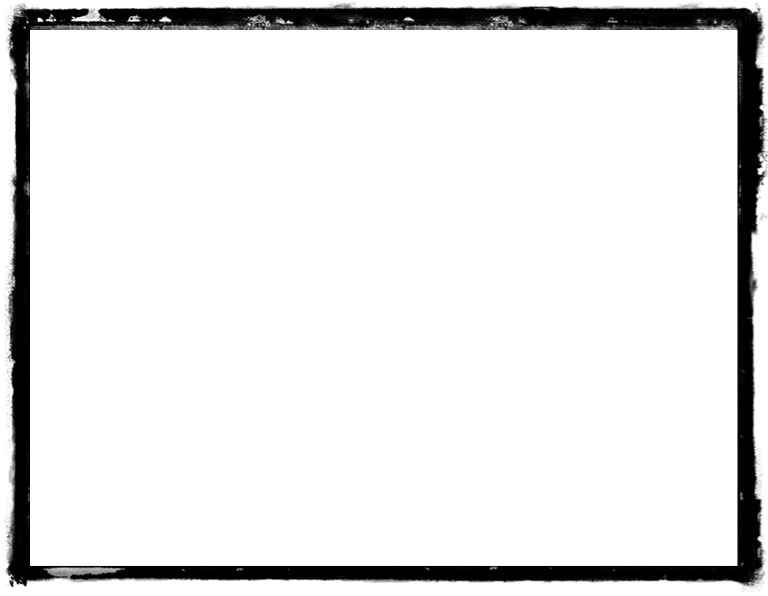 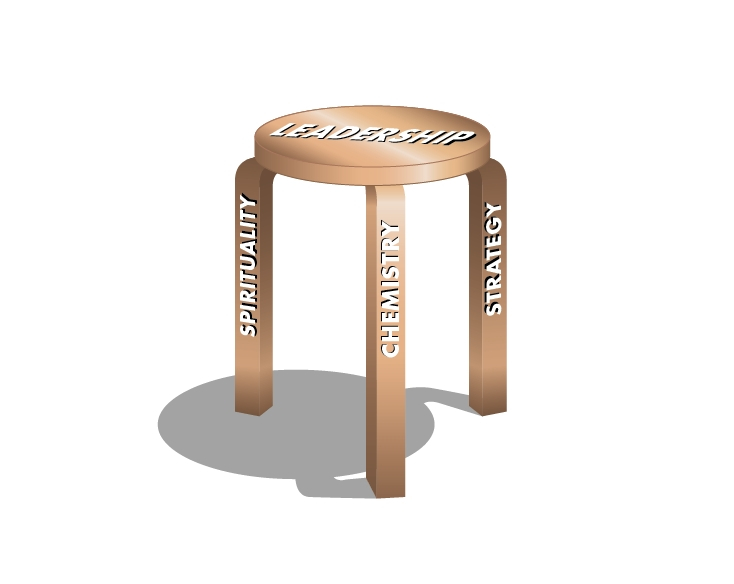 Which is Your Strongest Leg?
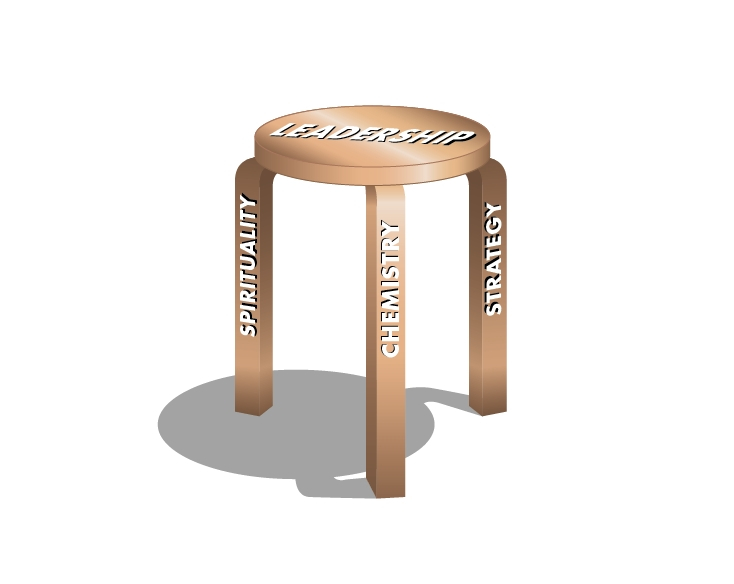 Love God
Love the World
Love People
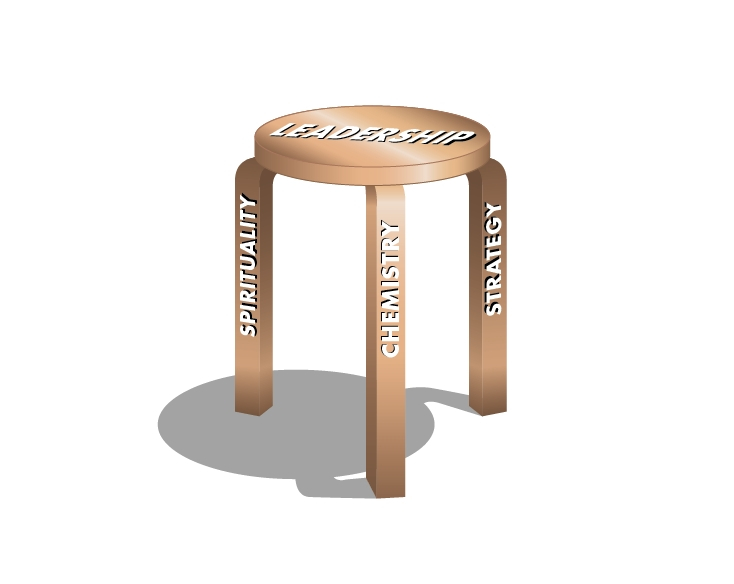 Christ Centered
Missional
Healthy
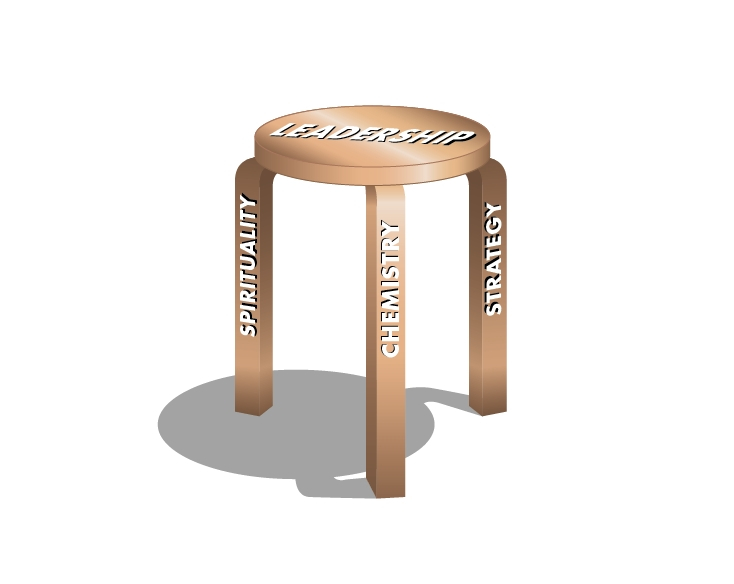 Beauty
Truth
Goodness
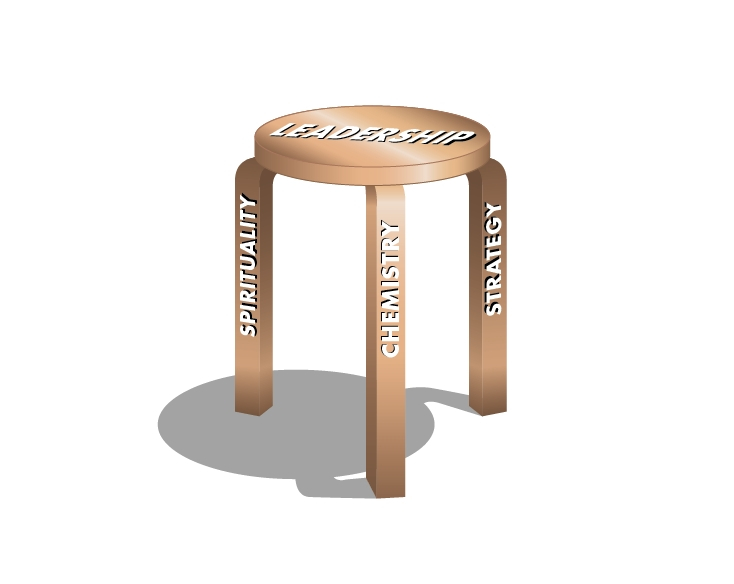 Meaning
Productivity
Friendships
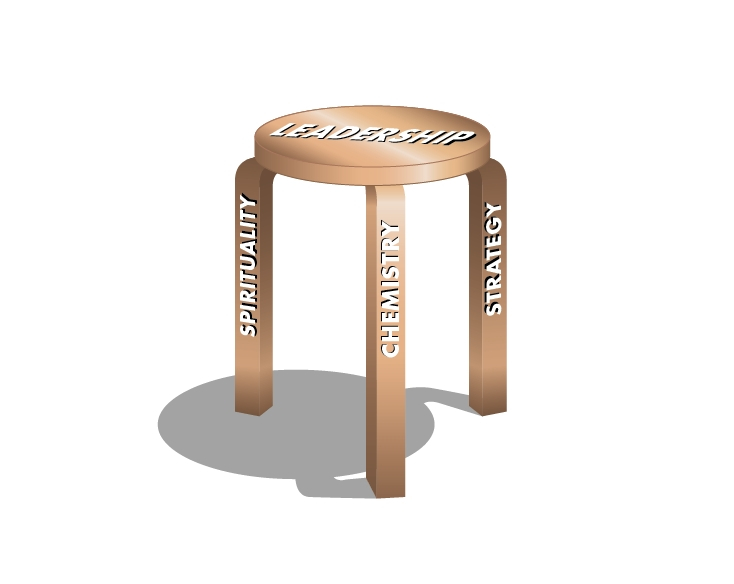 Heart
Mind
Soul
Your Strongest 
Leg is What You Serve God with.
Spirituality people use beauty, depth, integrity, creativity to help other people love God.
Chemistry people use goodness, relationship, fun, 
and connection to show love to other people.
Strategy people use physical accomplishment, efficiency, organization and expansion to love the world, by fulfilling the mission of God in the world.
You Serve God with Your 
Strongest Leg.
How does this give you clearer focus on how You Can Serve God?
But . . . There's More!!
But . . . You Lead with Your Style.

Your Style will give you much more specificity about how you God will produce much fruit through your Ministry.
The Six
STYLES
El LiderSagrado
El LiderInspirador
El LiderImaginativo
El LiderMisionale
El LiderConstructor
El Lider Relacional
Los Seis Estilos
Complementary Styles
Complementary Styles
Complementary Styles
SacredLeader
InspirationalLeader
ImaginativeLeader
MissionLeader
BuildingLeader
RelationalLeader
The Mission Leader is gifted by God with spiritual vision to foresee what is needed in the immediate future. Mission Leaders call people to follow a deeper Gospel, while multiplying disciples, expanding ministries and starting new ventures.
The Building Leader is gifted by God to strategize for growth, enlist other leaders, and then together lead the way in enlarging the mission of God.
The Inspirational Leader is gifted by God to connect powerfully with a crowd, and motivate them to follow Jesus, by encouraging them to engage in the mission of God.
The Sacred Leader is gifted by God to connect spiritually with people, and encourage them to grow deeper with God, while bringing attention to the voice of the Holy Spirit.
The Imaginative Leader is gifted by God to interact powerfully with an innovative vision from God, then lead people to step out in faith and live out that new way of being the people of God.
Strongest in 
Strategy
Strongest in
Spirituality
The Relational Leader is gifted by God to connect emotionally with individuals, and inspire them as a group to follow Jesus and love each other.
Strongest in 
Chemistry
Sacred
Leader
Sacred leaders are strongest in Spirituality, intermediate in Chemistry and weakest in Strategy. 

Sacred Leaders have an amazing gift of helping people experience the depths of God himself.
Sacred Leader is spiritually sensitive. They encourage others to pay attention to the voice of the Holy Spirit, and to grow closer to God. 
Sacred Leader love beauty and artistry.
Sacred leaders usually have the gift of teacher; intra-personal intelligence; and the Need to be Right and the Need for Affirmation.
The primary role of a Sacred leader lay is to be a God Focuser. They are gifted at deepening others.
Mary the sister of Martha, John the disciple and Isaiah are Biblical examples of the Sacred Leader.
Contemporary and historic examples are Howard Thurman, J. R. R. Tolkien, Dallas Willard, Ruth Graham Bell.
Imaginative
Leader
Imaginative leaders are strongest in Spirituality, intermediate in Strategy and weakest in Chemistry. 

They have an amazing gift of engaging their culture by communicating Jesus in a fresh and creative way, that both attracts, yet challenges, their culture.
Another word to describe an Imaginative leader is “creative”
Imaginative leader love ingenuity and invention.
They use their spiritual creativity to synthesize new ideas and models, and then use strategy to implement their imaginative ideas.
Imaginative leaders leaders usually have the gift of a prophet; cultural intelligence; and the Need to be Right and the Need to Over-Innovate. 
A primary role of an Imaginative lay leader is to be a Ministry Innovator. 
Samuel, Daniel and John the Baptist are Biblical examples of Imaginative Leaders.
Contemporary and historic examples are Martin Luther King, Dietrich Bonhoeffer and C. S. Lewis
Relational
Leader
Relational leaders are strongest in Chemistry, intermediate in Spirituality and weakest in Strategy. 

They have an amazing gift of helping people and groups experience love in a real and personal way.
• They are gifted by God to connect emotionally with individuals and inspire them as a group to follow Jesus and love each other. 
• Another word to describe a Relational leader is “loving.” They naturally lead through their ability to create caring relationships with large numbers of people. 
• Relational leaders usually have the gift of a pastor/shepherd; interpersonal intelligence; and the Need for Affirmation and the Need for Attention.
• For Lay Leaders, this style is called People Encourager.
• Barnabas, Esther and Timothy are Biblical examples of Relational Leaders.  
• Efrem Smith, Max Lucado, Doug Coe and Lloyd John Ogilvie are contemporary examples.
Inspirational
Leader
Inspirational leaders are strongest in Chemistry, intermediate in Strategy and weakest in Spirituality. 

They have an amazing gift of motivating both Christians and seekers to desire a stronger connection with Jesus and to positively change society.
• They are gifted by God to connect powerfully with a team or crowd, and motivate them to follow Jesus through engagement in the mission of God. 
• Another word to describe an Inspirational leader is motivational. They lead through their ability to influence people, especially through public speaking. 
• Inspirational Leaders excel at getting people to rally around a vision.
• Inspirational Leaders usually have an evangelism gift; Social intelligence; and the Need for Attention & the Need for Power.
Peter, Apollos and Elijah are Biblical examples of Inspirational Leaders. 
Aimee Semple McPherson, Luis Palau and Billy Graham are historical and contemporary examples.
Building
Leader
Building leaders are strongest in Strategy, intermediate in Chemistry and weakest in Spirituality. 

They have an amazing gift of bringing people together to achieve physical progress in organizing and expanding the kingdom of God on this earth.
• The Building leader is gifted by God to strategize for growth, enlist other leaders, and then together lead the way in enlarging the mission of God. 
They are best described as being gifted at either organizing or growing entities. Some instinctively know how to create the right conditions and systems that produce numeric growth, so that more and more people come and join. Others are best at organizing and strengthening.
Building Leaders usually have the gift of an apostolist; they have Organizational Intelligence; and the Need for Power and the Need to Over-Work.
Deborah, Saul and Nehemiah are three Biblical examples of Building leaders. 
Historic and contemporary examples are Mother Teresa, John Maxwell and Bill Hybels.
Mission
Leader
Mission leaders are strongest in Strategy, intermediate in Spirituality and weakest in Chemistry. 

They have an amazing gift of helping people see what God could accomplish if they left their safety zone and stepped out in faith on a new venture.
• The Mission leader is gifted by God with spiritual vision to foresee and implement what is needed in the immediate future, by calling people to follow a deeper Gospel while multiplying disciples, expanding ministries and starting new ventures. 
• Another word to describe Mission leaders is multipliers. Their best fruitfulness comes through reproducing new leaders, new ministries and new churches.
• Many Mission leaders have the gift of an apostle; they also have Strategic Intelligence; and the Need to Over-Work and the Need to Over-Innovate.
Moses, Joshua and Paul are Biblical examples of Mission leaders. 
Historic and contemporary examples are John Wesley, Franklin Graham, Henrietta Mears.
Deeper into the
Six Styles
Style
Discovery 1
=
Ephesians 4:11
SacredLeader
InspirationalLeader
ImaginativeLeader
MissionLeader
BuildingLeader
RelationalLeader
Pastor /
Shepherd
Evangelist
Teacher
The Six Styles and Ephesians 4:11 Gifts
Prophet
Apostle
Apostelist
Style
Discovery 2
=
Your Special Intelligence
SacredLeader
InspirationalLeader
ImaginativeLeader
MissionLeader
BuildingLeader
RelationalLeader
Social
Intelligence
Intrapersonal
Intelligence
Interpersonal
Intelligence
Cultural
Intelligence
The Six Intelligences of Christian Leaders
Strategic
Intelligence
Organizational
Intelligence
Style
Discovery 3
=
Your Deep Needs
SacredLeader
InspirationalLeader
ImaginativeLeader
MissionLeader
BuildingLeader
RelationalLeader
The Six Hidden Needs of Christian Leaders
Need for power
Need for attention
Need for affirmation
Need to be right
Need for attention
Need for affirmation
Need to be right
Need to over-innovate
Need to over-innovate
Need to over-work
Need to over-work
Need for power
Style
Discovery 4
=
Your Church's Style
SacredChurch
InspirationalChurch
ImaginativeChurch
MissionChurch
BuildingChurch
RelationalChurch
The Six Styles of Churches
Your Seven Most Likely Spiritual Gifts
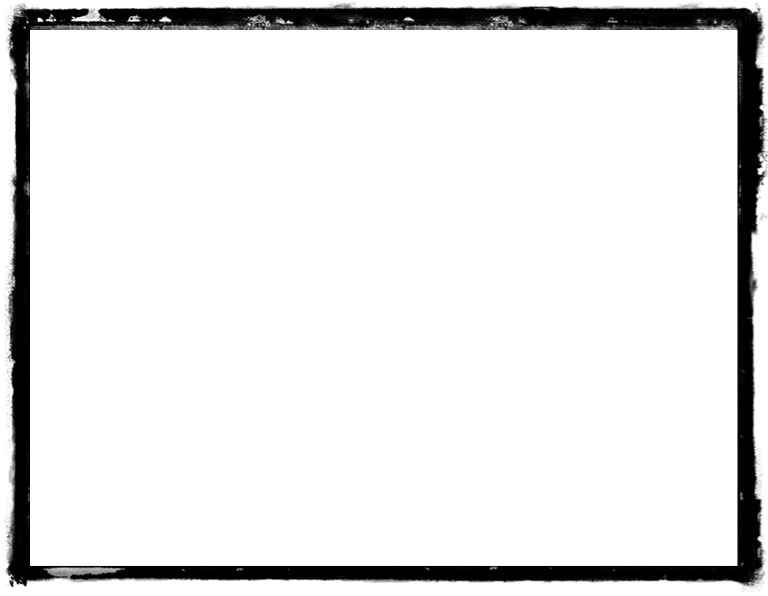 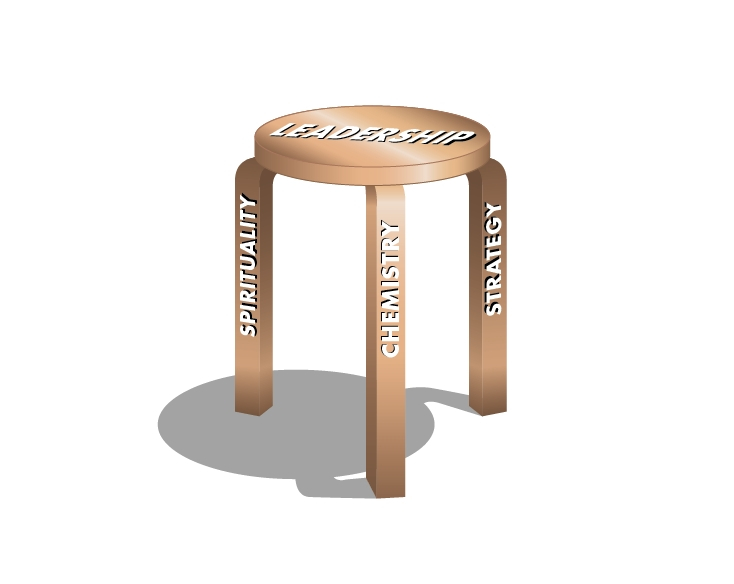 Your Spiritual Gifts
There are different kinds of gifts . . . . 
There are different kinds of service . . . . There are different kinds of working . . . .  but in all of them and in everyone it is the same God at work. 
1 Corinthians 12:4-6
God gives every Christian spiritual (and natural) gifts, that operate in harmony with your special ministry gift.
Sacred Leader
Craftsmanship
Discernment
Intercession
Knowledge
Mercy
Pastor
Teacher
Relational Leader
Encouragement
Evangelism
Giving
Hospitality
Mercy
Shepherd
Service
Inspirational Leader
Creative Communication
Encouragement
Evangelism
Faith
Giving
Hospitality
Leadership
Building Leader
Administration
Apostle
Creative Communication
Evangelism
Faith
Giving
Leadership
Mission Leader
Apostle
Creative Communication
Discernment
Faith
Knowledge
Leadership
Teaching
Imaginative Leader
Creative Communication
Discernment
Faith
Knowledge
Leadership
Prophecy
Teaching
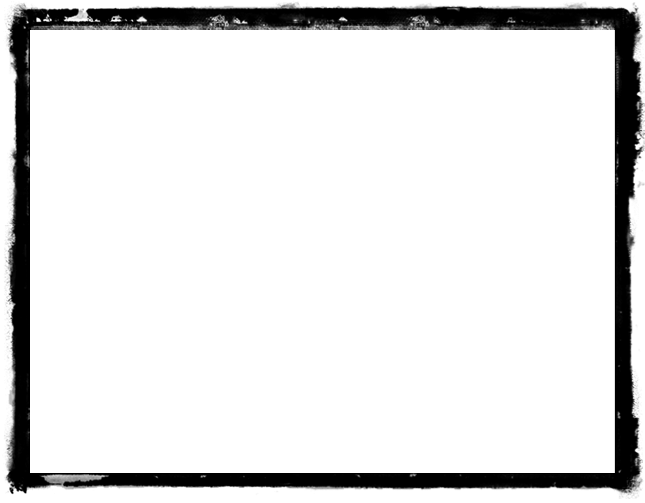 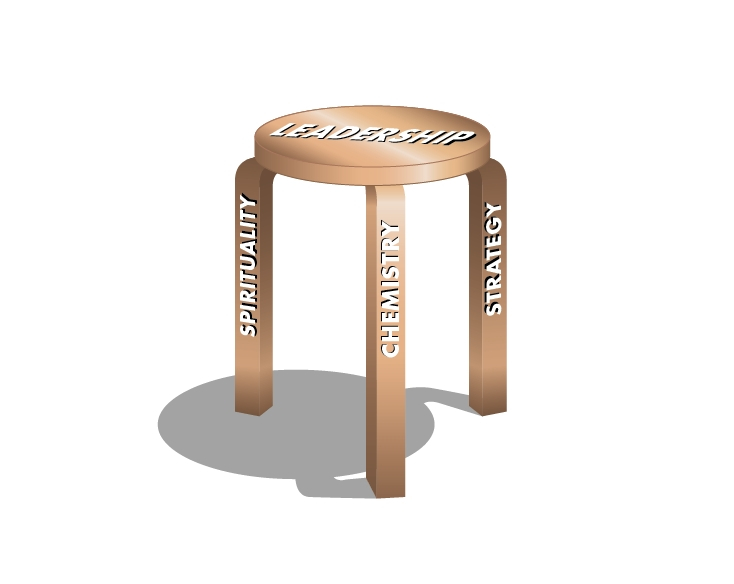 Practicum
Practicum #1

I Can Get Better

God wants you to grow in Love for Himself, Love for People, Love for the World and Love of Wisdom.
Practicum #2

What is the Quickest Way to Grow as a Leader?

Strengthen Your Intermediate Leg 
(Your Secret Weapon)
Practicum #3

How do you Strengthen your Weakest Leg?

Observe the Habits of Leaders You Know who are Strongest in your Weakest Leg, and Emulate Those Habits.
Practicum #4

Your Complementary Style

Becoming Equally Proficient at Your Complementary Style will Multiply Your Leadership Reach.
Complementary Styles
Complementary Styles
Complementary Styles
SacredLeader
InspirationalLeader
ImaginativeLeader
MissionLeader
BuildingLeader
RelationalLeader
The Mission Leader is gifted by God with spiritual vision to foresee what is needed in the immediate future. Mission Leaders call people to follow a deeper Gospel, while multiplying disciples, expanding ministries and starting new ventures.
The Building Leader is gifted by God to strategize for growth, enlist other leaders, and then together lead the way in enlarging the mission of God.
The Inspirational Leader is gifted by God to connect powerfully with a crowd, and motivate them to follow Jesus, by encouraging them to engage in the mission of God.
The Sacred Leader is gifted by God to connect spiritually with people, and encourage them to grow deeper with God, while bringing attention to the voice of the Holy Spirit.
The Imaginative Leader is gifted by God to interact powerfully with an innovative vision from God, then lead people to step out in faith and live out that new way of being the people of God.
Strongest in 
Strategy
Strongest in
Spirituality
The Relational Leader is gifted by God to connect emotionally with individuals, and inspire them as a group to follow Jesus and love each other.
Strongest in 
Chemistry
Practicum #5 -
Where Does Leadership Development Occur Best? 

Individual? 
Team? 
Crowd?
Leaders grow best in the context of a Team. 

- for supporting information, 
Please see Jesus Christ, 
4b.c. - 29 a.d.
Practicum #6

Encouraging Others

No One Gets Enough Encouragement!

Don't Say a Vague Complement. Instead, let them know the gift you saw, and the specific situation where you saw it in action. 
They will Love it, and Praise will go to God!
When each team member knows the Leadership Style of the other members, the team interconnection and productivity will increase significantly. They will count on each member's best gifts, while working around each other's weaknesses.
Session 4
A More Challenging Mission Field. 

Young leaders are always our guides into how to prosper in the new world.
1. A More Challenging Mission Field. 

2. A Lack of Clarity about the Power of the Word of God & the Gospel.
“Praise be to the God and Father of our Lord Jesus Christ, who has blessed us in the heavenly realms with every spiritual blessing in Christ. For he chose us in him before the creation of the world to be holy and blameless in his sight. In love he predestined us for adoption to sonship through Jesus Christ, in accordance with his pleasure and will— to the praise of his glorious grace, which he has freely given us in the One he loves."
“In him we have redemption through his blood, the forgiveness of sins, in accordance with the riches of God’s grace that he lavished on us. With all wisdom and understanding, he made known to us the mystery of his will according to his good pleasure, which he purposed in Christ, to be put into effect when the times reach their fulfillment—to bring unity to all things in heaven and on earth under Christ."
Ephesians 1:3-14
1. A More Challenging Mission Field. 

2. A Lack of Clarity about the Power of the Word of God & the Gospel.

3. A Lack of Clarity about the Presence of the Trinity: Father, Son & Holy Spirit.
“As for you, you were dead in your transgressions and sins, in which you used to live when you followed the ways of this world and of the ruler of the kingdom of the air, the spirit who is now at work in those who are disobedient. All of us also lived among them at one time, gratifying the cravings of our flesh and following its desires and thoughts. Like the rest, we were by nature deserving of wrath."
“But because of his great love for us, God, who is rich in mercy, made us alive with Christ even when we were dead in transgressions—it is by grace you have been saved. And God raised us up with Christ and seated us with him in the heavenly realms in Christ Jesus, in order that in the coming ages he might show the incomparable riches of his grace, expressed in his kindness to us in Christ Jesus. For it is by grace you have been saved, through faith—and this is not from yourselves, it is the gift of God— not by works, so that no one can boast. For we are God’s handiwork, created in Christ Jesus to do good works, which God prepared in advance for us to do.” Ephesians 2:1-10
1. A More Challenging Mission Field. 

2. A Lack of Clarity about the Power of the Word of God & the Gospel.

3. A Lack of Clarity about the Presence of the Trinity: Father, Son & Holy Spirit.

4. A Lack of Clarity about the Role of the People of God.
“For this reason I kneel before the Father, from whom every family in heaven and on earth derives its name. I pray that out of his glorious riches he may strengthen you with power through his Spirit in your inner being, so that Christ may dwell in your hearts through faith."
“I pray that you, being rooted and established in love, may have power, together with all the Lord’s holy people, to grasp how wide and long and high and deep is the love of Christ, and to know this love that surpasses knowledge—that you may be filled to the measure of all the fullness of God. Now to him who is able to do immeasurably more than all we ask or imagine, according to his power that is at work within us, to him be glory in the church and in Christ Jesus throughout all generations, for ever and ever! Amen.” Ephesians 3:14-21
"Why else were individuals created, but that God, loving all infinitely, should love each differently? And this difference, so far from impairing, floods with meaning the love of all blessed creatures for one another, the communion of the saints. If all experienced God in the same way and returned Him an identical worship, the song of the Church triumphant would have no symphony, it would be like an orchestra in which all the instruments played the same note. "
Dave Olson

davetolson@gmail.com

510-703-2445
The Website

www.sixstyles.org
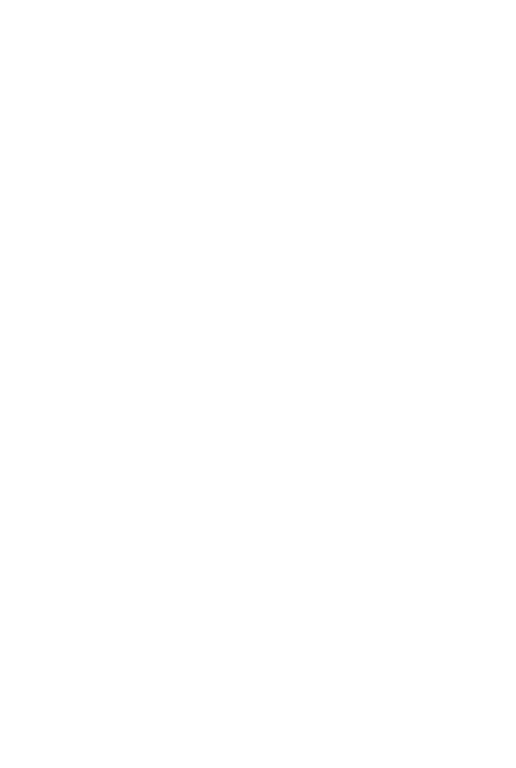 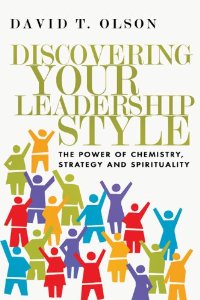